Please note, these are the actual video-recorded proceedings from the live CME event and may include the use of trade names and other raw, unedited content.
Oncology Grand Rounds Acute LeukemiaNurse and Physician Investigators Discuss New Agents, Novel Therapies and Actual Cases from Practice
Friday, May 18, 20186:00 AM – 7:30 AM
Faculty
Bernadette Cuello, MSN, NP-C, AOCNP
Eytan M Stein, MD
Wendy Stock, MD
Lauren Ziskind, APN, NP-C, OCN
ModeratorNeil Love, MD
Oncology Grand Rounds Series
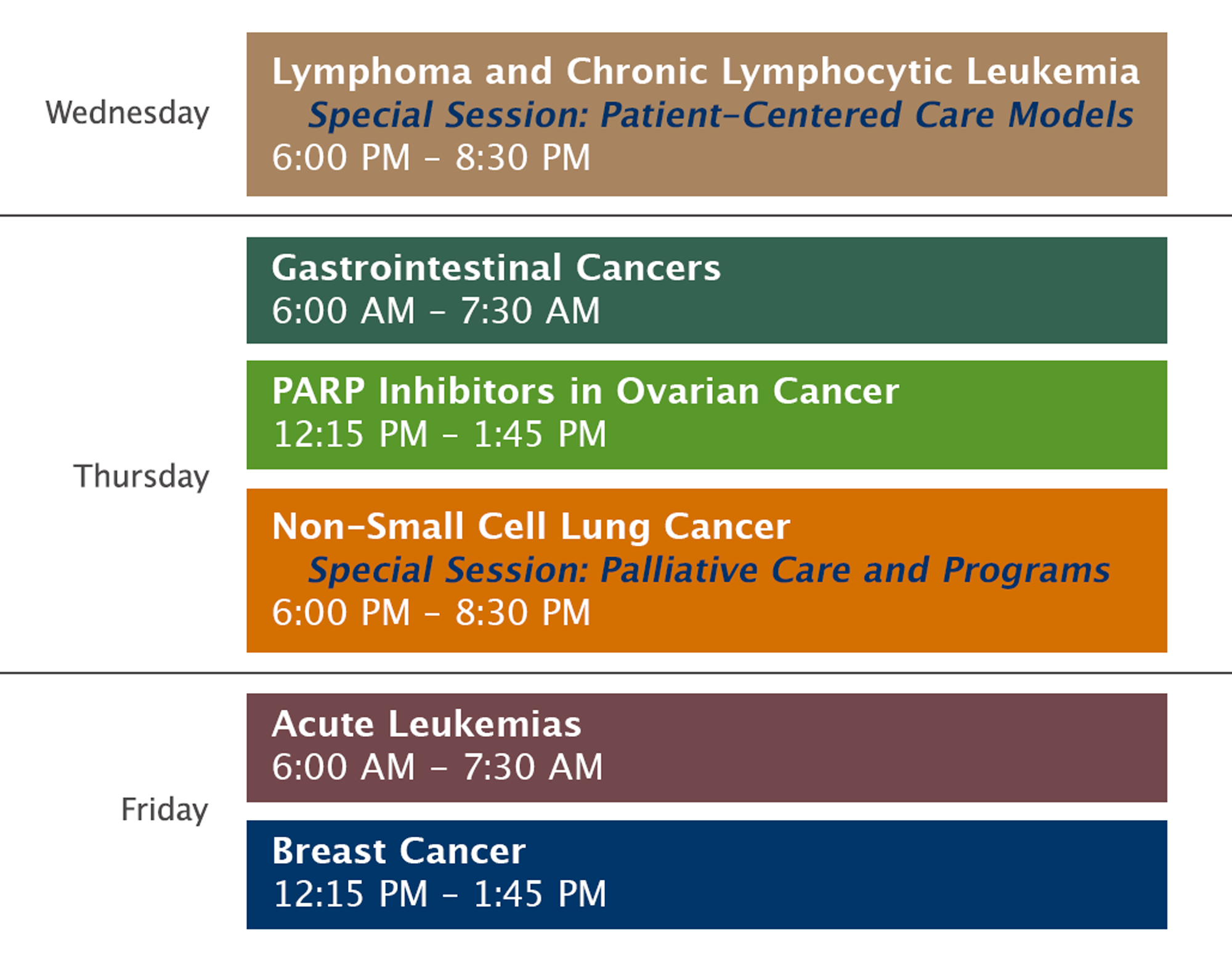 Oncology Grand Rounds: Format
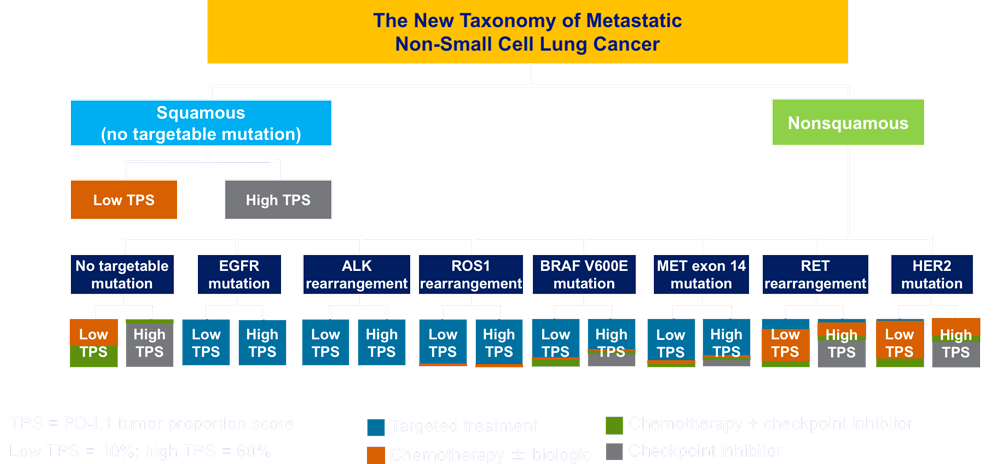 Personalized oncology strategy
New markers and agents

Patient counseling and education as a component of that strategy
Symptom management

Discussion of actual cases from nurse faculty
The bond that heals; trust and integrity
Supporting family and loved ones
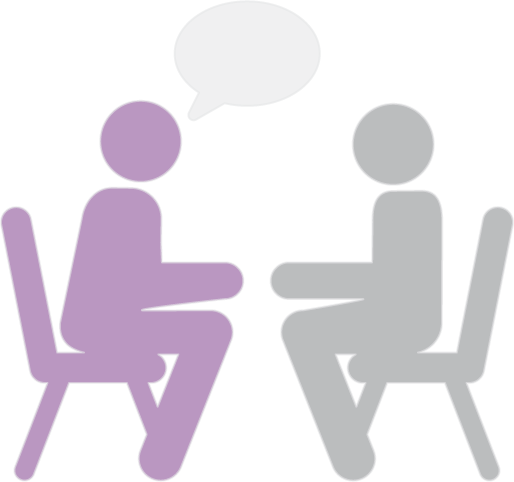 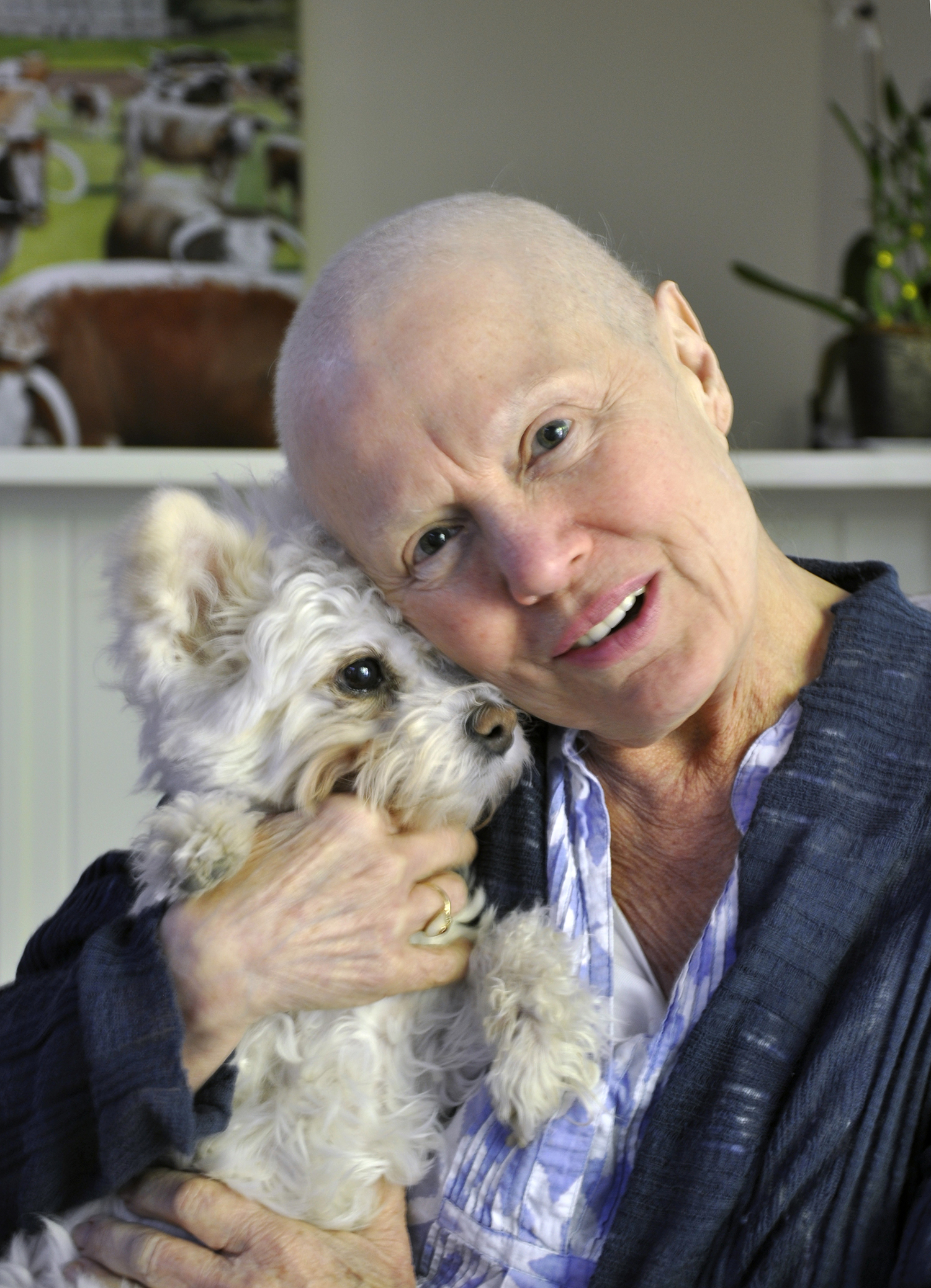 Induction Therapy for AML, Including Patient Selection for Midostaurin and Gemtuzumab Ozogamicin
Management of Elderly Patients with AML
Treatment-Related AML or AML with MDS-Related Changes
Management of Patients with R/R AML with FLT3 and IDH 1/2 Mutations
Selection of Initial Therapy for Patients with ALL
Inotuzumab Ozogamicin, Blinatumomab and CAR T-Cell Therapy for R/R ALL
Oncology Grand Rounds Acute LeukemiaNurse and Physician Investigators Discuss New Agents, Novel Therapies and Actual Cases from Practice
Friday, May 18, 20186:00 AM – 7:30 AM
Faculty
Bernadette Cuello, MSN, NP-C, AOCNP
Eytan M Stein, MD
Wendy Stock, MD
Lauren Ziskind, APN, NP-C, OCN
ModeratorNeil Love, MD
Induction Therapy for AML, Including Patient Selection for Midostaurin and Gemtuzumab Ozogamicin
Management of Elderly Patients with AML
Treatment-Related AML or AML with MDS-Related Changes
Management of Patients with R/R AML with FLT3 and IDH 1/2 Mutations
Selection of Initial Therapy for Patients with ALL
Inotuzumab Ozogamicin, Blinatumomab and CAR T-Cell Therapy for R/R ALL
Case presentation (Ms Cuello)
51-year-old man with AML 

Treatments received
Induction 7 + 3 
Azacitadine + venetoclax 
Allogeneic matched unrelated donor (MUD) transplant 

Other considerations
Challenging to “read him”; a person of few words 
Missed several appointments for lab checks and transfusions
Four Key Factors for the Selection of Initial Therapy for AML
Simplified Algorithm for First-Line Therapy
Secondary AML?
	NO
Candidate for 7 + 3 induction?
	YES
FLT3 mutation?
CD33 positivity?
AML
Secondary AML?(MDS or treatment related)
Yes
No
CPX-351
Candidate for 7+3 induction?
Yes
No
FLT3 mutation?
Yes
No
HMA or GO 
or 
clinical trial
7+3 + midostaurin
CD33+?
Yes
No
7+3 ± GO
7+3
GO = gemtuzumab ozogamicin; HMA = hypomethylating agent
FLT3 Mutations in AML
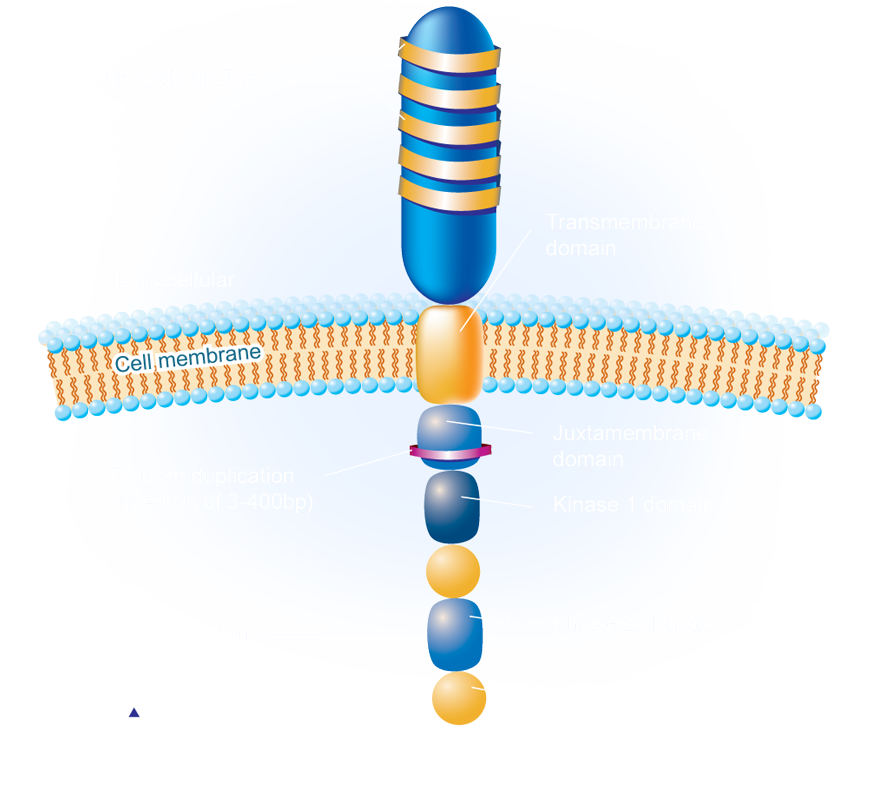 FLT3 ligand (FL) binding activates downstream pathways (↑ cell proliferation).

FLT3 mutations associated with a poor prognosis
Approximately 30% of patients with AML have a FLT3 mutation
FLT3-ITD: 25% of patients with AML
FLT3-TKD: 5% of patients with AML
Litzow MR. Blood 2005;106:3331-2; Small D. Hematology Am Soc Hematol Educ Program 2006:178-84; Swords R et al. Leukemia 2012;26(10):2176-85; Griffith J et al. Mol Cell 2004;13(2):169-78; Levis M. Hematology Am Soc Hematol Educ Program 2013;2013:220-6.
Midostaurin
Mechanism of action:
A multitargeted inhibitor of FLT3
Indication:
For the treatment of patients with newly diagnosed AML that is FLT3 mutation-positive, as detected by an FDA-approved test, in combination with standard cytarabine and daunorubicin induction and cytarabine consolidation. 
Recommended dose:
50 mg twice daily on days 8 to 21 of each cycle of induction and consolidation chemotherapy followed by 50 mg as a single agent for up to 12 months. Administer with food.
https://www.fda.gov/Drugs/InformationOnDrugs/ApprovedDrugs/ucm555756.htm 
Midostaurin package insert, April 2017
RATIFY: Midostaurin with Chemotherapy for FLT3 Mutation-Positive AML — Primary Endpoint OS
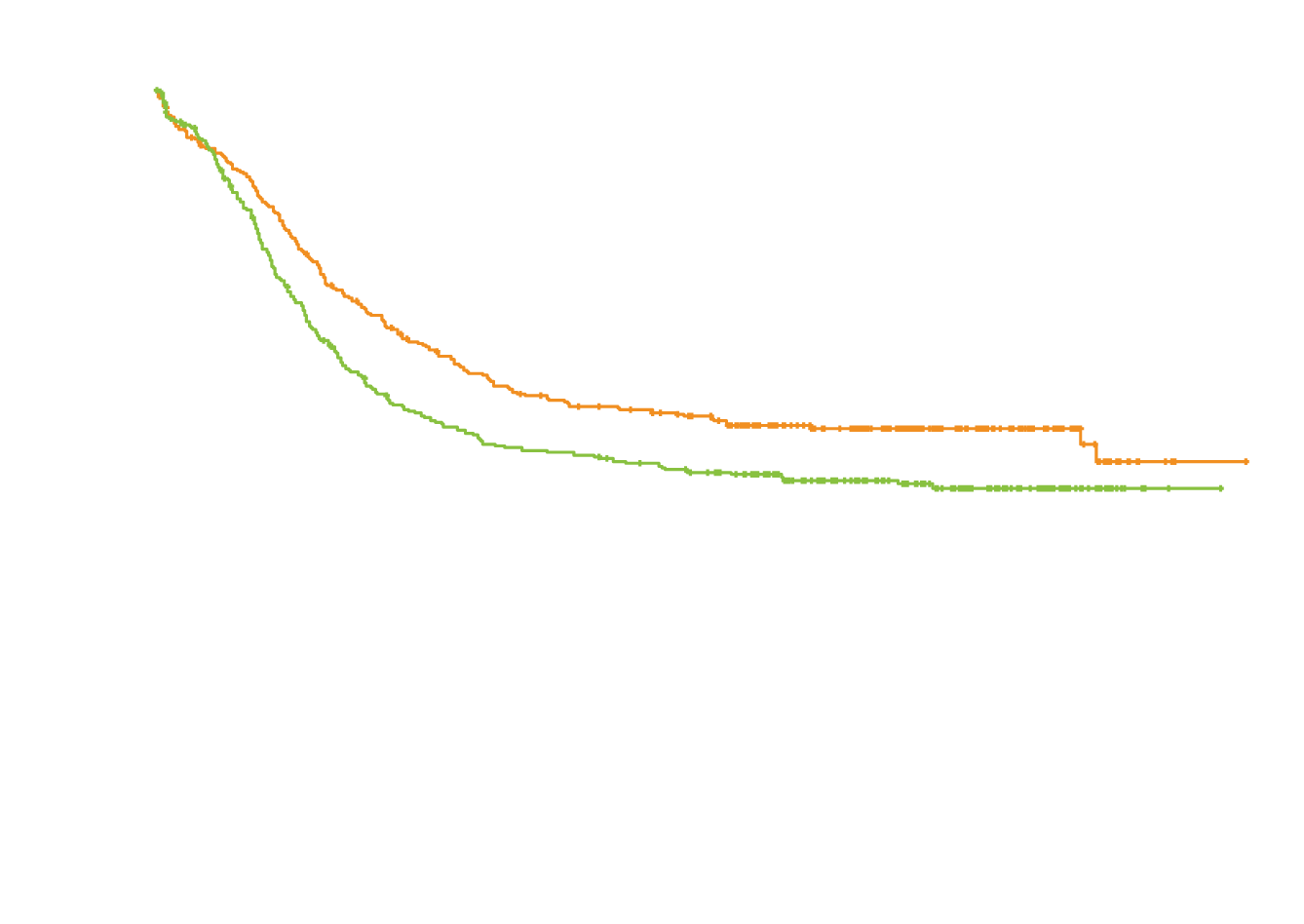 Addition of midostaurin led to 22% reduction in risk of death versus placebo
Stone RM et al. N Engl J Med 2017;377(5):454-64.
Mechanism of Action of Venetoclax (ABT-199)
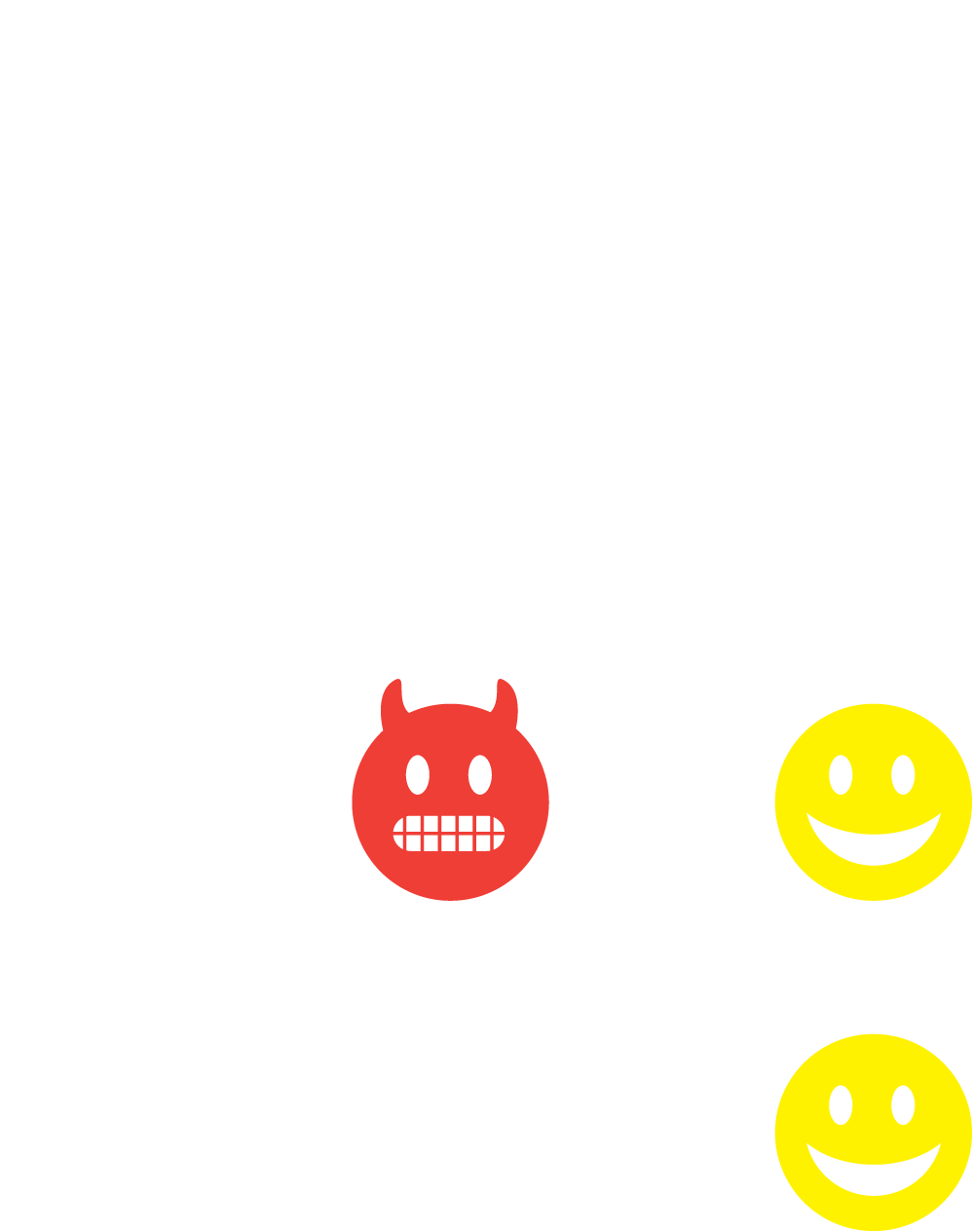 Bcl-2 functions to prevent cell death by apoptosis

Venetoclax is specific for Bcl-2 and inhibits its function, thereby removing the block on apoptosis

Venetoclax has been shown to synergize with HMA
ABT-199
Bcl-2
Bcl-XL
Tumor cell
Platelet
Adapted from Davids MS, Letai A. Cancer Cell 2013;23(2):139-41.
Phase Ib Trial of Venetoclax and Azacitidine for Untreated Elderly Patients: Efficacy Outcomes
Out of 22 patients monitored by digital droplet PCR:
Achieved MRD negativity and remain in remission: 5 (23%)
Achieved remission, remain MRD-positive but remain in remission: 9 (41%)
Achieved remission and remain MRD-positive, but relapsed: 7 (32%)
Pollyea DA et al. Proc ASH 2017;Abstract 181.
Gemtuzumab Ozogamicin
Mechanism of action:
Antibody-drug conjugate targeted to CD33
Indication:
For the treatment of newly diagnosed CD33-positive acute myeloid leukemia (AML) in adults and for the treatment of relapsed or refractory CD33-positive AML in adults and in pediatric patients 2 years and older 
Recommended dose:
Newly diagnosed de novo AML (in combination with daunorubicin and cytarabine): 3 mg/m2 on days 1, 4 and 7 for induction and 3 mg/m2 on day 1 for consolidation
Newly diagnosed AML (single agent): 6 mg/m2 on day 1 and 3 mg/m2 on day 8 for induction, followed by up to 8 continuation cycles of 2 mg/m2 on day 1 every 4 weeks
Relapsed or refractory AML (single agent): 3 mg/m2 on days 1, 4 and 7
https://www.fda.gov/Drugs/InformationOnDrugs/ApprovedDrugs/ucm574518.htm
Gemtuzumab ozogamicin package insert, September 2017
Gemtuzumab Ozogamicin (GO)Antibody-Drug Conjugate: CD33 Antibody Linked to Calicheamicin
History:
2000: Granted FDA accelerated approval
2010: Voluntarily removed from the market when confirmatory trials did not show a clinical benefit but did show higher chance of death and association with veno-occlusive disease of the liver (VOD)
2017: GO received FDA approval in 3 settings, including in combination with induction chemotherapy at a lower dose after review of Phase III results of ALFA 0701 study
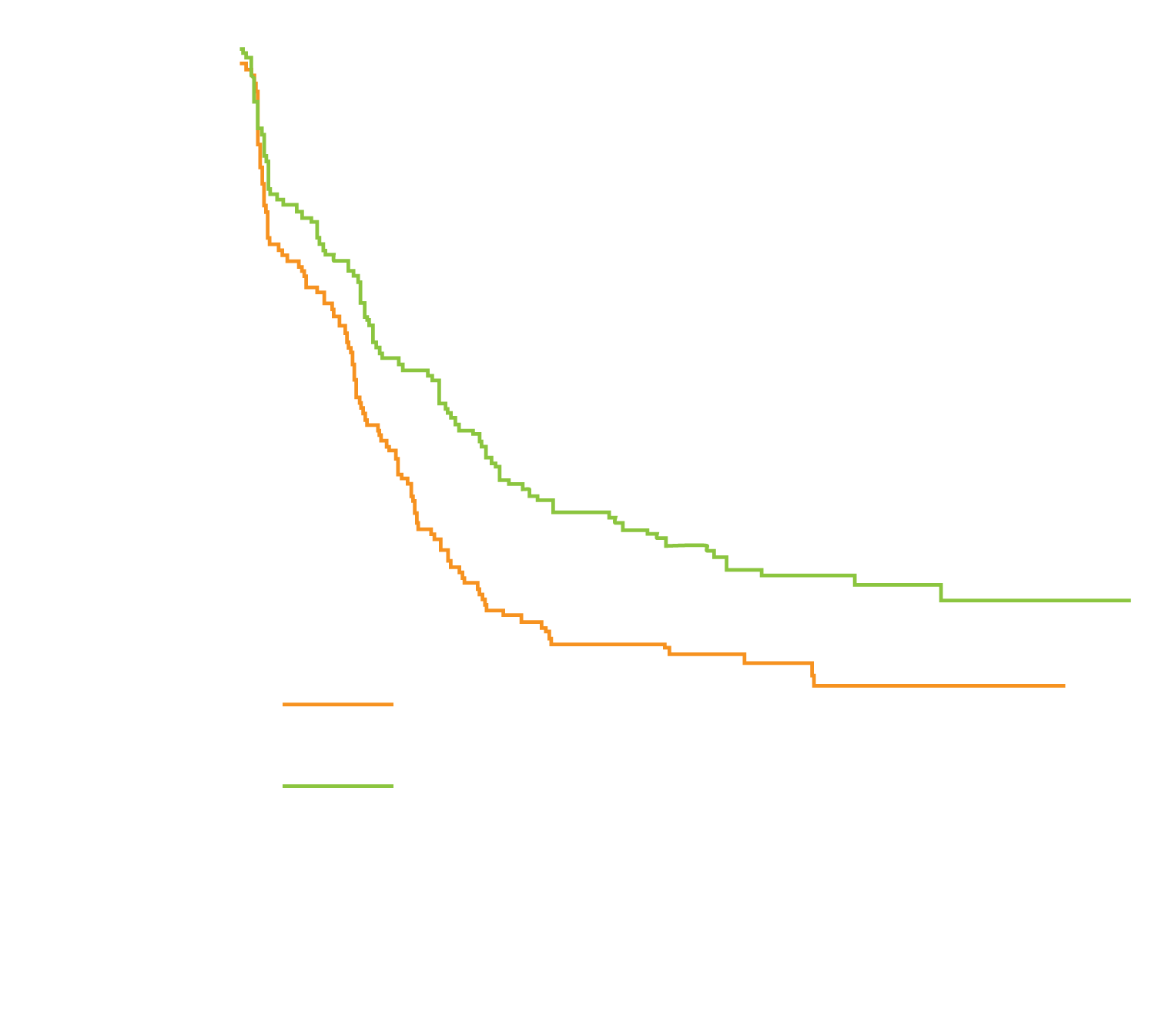 ALFA 0701
Median EFS: 9.7 vs 15.6 months; p = 0.0026
No difference in OS
SAEs higher in GO arm
http://www.bloodjournal.org/content/124/21/376?sso-checked=true
Induction Therapy for AML, Including Patient Selection for Midostaurin and Gemtuzumab Ozogamicin
Management of Elderly Patients with AML
Treatment-Related AML or AML with MDS-Related Changes
Management of Patients with R/R AML with FLT3 and IDH 1/2 Mutations
Selection of Initial Therapy for Patients with ALL
Inotuzumab Ozogamicin, Blinatumomab and CAR T-Cell Therapy for R/R ALL
Four Key Factors for the Selection of Initial Therapy for AML
Simplified Algorithm for First-Line Therapy
Secondary AML?
	NO
Candidate for 7 + 3 induction?
	NO
3.    FLT3 mutation?
4.    CD33 positivity?
AML
Secondary AML?(MDS or treatment related)
Yes
No
CPX-351
Candidate for 7+3 induction?
Yes
No
FLT3 mutation?
Yes
HMA or GO 
or 
clinical trial
No
7+3 + midostaurin
CD33+?
Yes
No
7+3 ± GO
7+3
GO = gemtuzumab ozogamicin; HMA = hypomethylating agent
Treatment for Patients Who Are Not Candidates for Standard Induction (Elderly)
What is “elderly?”
Median age at AML diagnosis: 68 years old
No absolute age cutoff for induction
Physiologic vs chronological age
Cancer Facts and Figures 2018; https://www.cancer.org/research/cancer-facts-statistics/all-cancer-facts-figures/cancer-facts-figures-2018.html; https://www.cancer.org/cancer/acute-myeloid-leukemia/about/key-statistics.html; https://seer.cancer.gov/statfacts/html/amyl.html
CC-486 (oral azacitidine) in patients withhematological malignancies who hadreceived prior treatment with injectablehypomethylating agents (HMAs): Resultsfrom Phase 1/2 CC-486 studies
Garcia-Manero G et al. Proc ASH 2016;Abstract 905.
AML Response Rate: 36% (4/11)
Case presentation (Ms Ziskind)
87-year-old man with secondary AML (deletion 7)

Treatments received 
Clinical trial: azacitidine + venetoclax/placebo 

Other considerations
Spanish-speaking only; daughters are very involved in his care
He would like to go back to Mexico; will likely discontinue from the trial and return to Mexico
Induction Therapy for AML, Including Patient Selection for Midostaurin and Gemtuzumab Ozogamicin
Management of Elderly Patients with AML
Treatment-Related AML or AML with MDS-Related Changes
Management of Patients with R/R AML with FLT3 and IDH 1/2 Mutations
Selection of Initial Therapy for Patients with ALL
Inotuzumab Ozogamicin, Blinatumomab and CAR T-Cell Therapy for R/R ALL
Four Key Factors for the Selection of Initial Therapy for AML
Simplified Algorithm for First-Line Therapy
Secondary AML?
	YES
Candidate for 7 + 3 induction?
FLT3 mutation?
CD33 positivity?
AML
Secondary AML?(MDS or treatment related)
Yes
No
CPX-351
Candidate for 7+3 induction?
Yes
No
FLT3 mutation?
Yes
HMA or GO 
or 
clinical trial
No
7+3 + midostaurin
CD33+?
Yes
No
7+3 ± GO
7+3
GO = gemtuzumab ozogamicin; HMA = hypomethylating agent
Liposomal Daunorubicin and Cytarabine (CPX-351)
1:5 molar ratio of daunorubicin to cytarabine 
Synergistic activity in both in vitro and animal models
100 nm bilamellar liposomes
1 unit = 0.44 mg daunorubicin and 1.0 mg cytarabine (1:5 molar ratio) complexed with copper
Targets bone marrow and preferentially targets leukemic compared to normal marrow progenitors
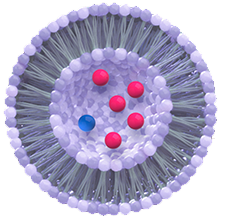 CPX-351
Mechanism of action:
Liposome-encapsulated fixed ratio of daunorubicin and cytarabine
Indication:
For the treatment of newly diagnosed therapy-related AML or AML with myelodysplasia-related changes 
Recommended dose:
Induction: (daunorubicin 44 mg/m2 and cytarabine 100 mg/m2) liposome via intravenous infusion over 90 minutes on days 1, 3, and 5 and on days 1 and 3 for subsequent cycles of induction, if needed
Consolidation: (daunorubicin 29 mg/m2 and cytarabine 65 mg/m2) liposome via intravenous infusion over 90 minutes on days 1 and 3
https://www.fda.gov/Drugs/InformationOnDrugs/ApprovedDrugs/ucm569950.htm 
(Daunorubicin and cytarabine) liposome package insert, April 2017
Overall survival (OS) with CPX-351 versus 7+3 in older adults with newly diagnosed, therapy-related acute myeloid leukemia (tAML): Subgroup analysis of a phase III studyEfficacy by consolidation administration site: Subgroup analysis of a phase III study of CPX-351 versus 7+3 in older adults with newly diagnosed, high-risk acute myeloid leukemia (AML)
Lancet JE et al. Proc ASCO 2017;Abstract 7035. 
Kolitz JE et al. Proc ASCO 2017;Abstract 7036.
Efficacy of CPX-351 in Older Patients with Therapy-Related AML
Subgroup analysis of patients with therapy-related AML from the Phase III CLTR0310-301 study of CPX-351 compared to standard 7 + 3 regimen for older patients (age 60 to 75 years) with newly diagnosed, secondary AML
Lancet JE et al. Proc ASCO 2017;Abstract 7035.
CPX-351 in Secondary AML
EFS
OS
Median, Mos(Range)
Events, n/N
100
100
Events, n/N
Median, Mos(Range)
7+3: secondary
14/19
6.1 (1.4-7.5)
CPX-351: secondary
17/32
12.1 (9.1-16.7)
80
80
7+3: secondary
17/19
1.4 (1.1-1.8)
Log-rank P = .07
CPX-351: secondary
26/32
3.8 (1.5-6.1)
HR: 0.41
Log-rank P = .07
60
60
HR: 0.56
Patients (%)
40
40
20
20
0
0
3
0
6
9
12
15
18
18
24
0
6
12
Mos From Randomization
Mos From Randomization
Pts at Risk, n
Pts at Risk, n
7+3:
4
3
2
0
0
0
7+3:
11
9
5
3
1
0
0
0
CPX-351:
17
10
8
3
2
0
CPX-351:
29
23
22
13
6
3
0
0
Lancet JE et al. Proc ASCO 2011;Abstract 6519.
[Speaker Notes: AML, acute myeloid leukemia; EFS, event-free survival; HR, hazard ratio; OS, overall survival.
 
There was no statistically significant difference in survival outcomes between treatment arms for the overall population; however, when the investigators evaluated the subgroup of patients with secondary AML, there was a clear trend toward improved event-free and overall survival for patients who received CPX-351 compared with the 3 plus 7 regimen. In another randomized phase IIb study that enrolled patients with AML in first relapse, CPX-351 significantly improved 1-year survival in patients with unfavorable European Prognostic Index scores.[1] The drug is well tolerated with limited nonhematologic toxicity, including a very low incidence of alopecia.  
 
Reference
1. Goldberg S, Cortes JE, Feldman, EJ, et al. Initial salvage therapy in first relapse AML: a pahse IIb study of CPX-351 versus investigator’s choice – a subset analysis by prognostic group. Program and abstracts of the 2012 American Society of Clinical Oncology Annual Meeting; June 1-5, 2012; Chicago, Illinois. Abstract 6525.]
Case presentation (Ms Ziskind)
71-year-old man with de novo AML

Treatments received
CPX-351 on trial
WT1 vaccine on trial 
Phase III trial of enasidenib (AG-221)

Other considerations
Distance traveled to receive treatments
Financial limitations
Died from an injury due to a fall
Induction Therapy for AML, Including Patient Selection for Midostaurin and Gemtuzumab Ozogamicin
Management of Elderly Patients with AML
Treatment-Related AML or AML with MDS-Related Changes
Management of Patients with R/R AML with FLT3 and IDH 1/2 Mutations
Selection of Initial Therapy for Patients with ALL
Inotuzumab Ozogamicin, Blinatumomab and CAR T-Cell Therapy for R/R ALL
Targeting FLT3
FLT3 should be rechecked at relapse as may become positive
Warren M et al. Mod Pathol 2012;25(10):1405-12; Pratz KW et al. Blood 2010;115(7):1425-32.
CHRYSALIS: Efficacy of Gilteritinib in Relapsed/Refractory AML
Based on activity data, gilteritinib at 120 mg/day is being tested in Phase III trials
Perl AE et al. Lancet Oncol 2017;18(8):1061-75.
CHRYSALIS: Safety of Gilteritinib in Relapsed/Refractory AML
Based on activity data, gilteritinib at 120 mg/day is being tested in Phase III trials
Perl AE et al. Lancet Oncol 2017;18(8):1061-75.
ADMIRAL: A Phase III Study of Gilteritinib in Relapsed or Refractory AML
R
Salvage chemotherapy
Low-dose cytarabine or
Azacitidine or
MEC induction chemotherapy or
FLAG-IDA induction chemotherapy
Target accrual: 371
Eligibility
Gilteritinib
Until lack of clinical benefit or 
unacceptable toxicity
Refractory or relapsed after first-line AML therapy
Positive for FLT3-activating mutation
Performance status ≤2
2:1
Primary endpoints: Overall survival, complete remission (CR) and CR with partial hematologic recovery
www.clinicaltrials.gov (NCT02421939)
Clinical Response to Gilteritinib in Combination with 7+3 Induction and HiDAC Consolidation Therapy in Newly Diagnosed AML
Pratz K et al. Proc ASH 2017;Abstract 722.
Quizartinib Compared to Historical Treatment: Efficacy Results
Primary aim: Compare SCT rates and outcomes for patients with AML with FLT3 mutations treated with quizartinib in a cohort of the AC220-002 study to those of patients who received standard chemotherapy from the UK NCRI database
18-month survival
Patients who proceeded to SCT: 29%
Patients who did not proceed to SCT: 7%
}
HR = 0.36
p = 0.0005
Hills R et al. Proc EHA 2017;Abstract S475.
Phase III QuANTUM-R Study of Quizartinib Compared to Chemotherapy in R/R AML with FLT3-ITD Mutations Meets Primary Endpoint of OSPress Release – May 8, 2018
“The pivotal QuANTUM-R phase 3 study of single agent quizartinib met its primary endpoint of significantly prolonging overall survival compared to salvage chemotherapy in patients with relapsed/refractory acute myeloid leukemia (AML) with FLT3-ITD mutations after first-line treatment with or without hematopoietic stem cell transplantation (HSCT). Safety appears consistent with that observed at similar doses in the quizartinib program.”
https://www.prnewswire.com/news-releases/daiichi-sankyo-announces-single-agent-quizartinib-significantly-prolongs-overall-survival-compared-with-chemotherapy-in-patients-with-relapsedrefractory-aml-with-flt3-itd-mutations-quantum-r-study-300643962.html
QuANTUM-First: A Phase III Study of Quizartinib with Standard of Care Chemotherapy and as Maintenance Therapy
R
Target accrual: 536
Chemotherapy + quizartinib
Induction: Cytarabine and daunorubicin/idarubicin ➞ quizartinib
Consolidation: cytarabine ➞ quizartinib or HSCT
Maintenance: Quizartinib up to 12 cycles
Eligibility
Newly diagnosed primary or secondary AML
FLT3-ITD activating mutation
Receiving 7+3 induction chemo
Chemotherapy + placebo
Induction: Cytarabine and daunorubicin/idarubicin ➞ placebo
Consolidation: cytarabine ➞ placebo or HSCT
Maintenance: Placebo up to 12 cycles
Primary endpoint: Event-free survival
www.clinicaltrials.gov (NCT02668653)
Case Presentation (Ms Cuello)
54-year-old woman with AML (NPM1+, FLT3 TKD+, IDH2+)

Treatments received 
Induction 7 + 3 ➞ consolidation HIDAC
Clinical trial with gilteritinib ➞ cord blood allogeneic transplant 

Other considerations
Challenging patient; very demanding, every appointment had to be negotiated and did not reveal her diagnosis to adult sons until transplant screening
Converted to FLT3 ITD-positive
IDH in Leukemia
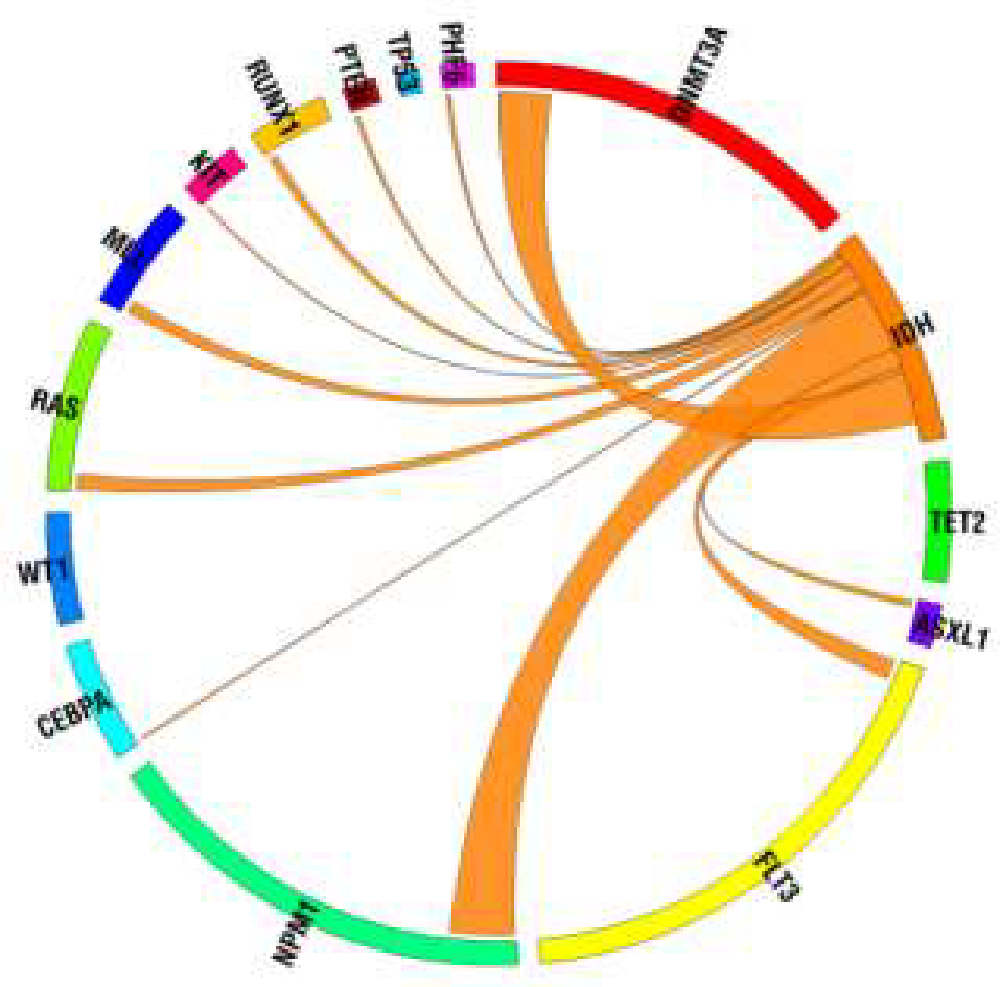 IDH mutations occur in ~20% of AML
Frequency: 6%-16% IDH1 and 8%-18% IDH2
Majority (85%) with diploid or +8 cytogenetics
↑ prevalence with ↑ patient age
Prognostic effect in AML remains controversial
IDH1 and IDH2 mutations may have different effects on prognosis
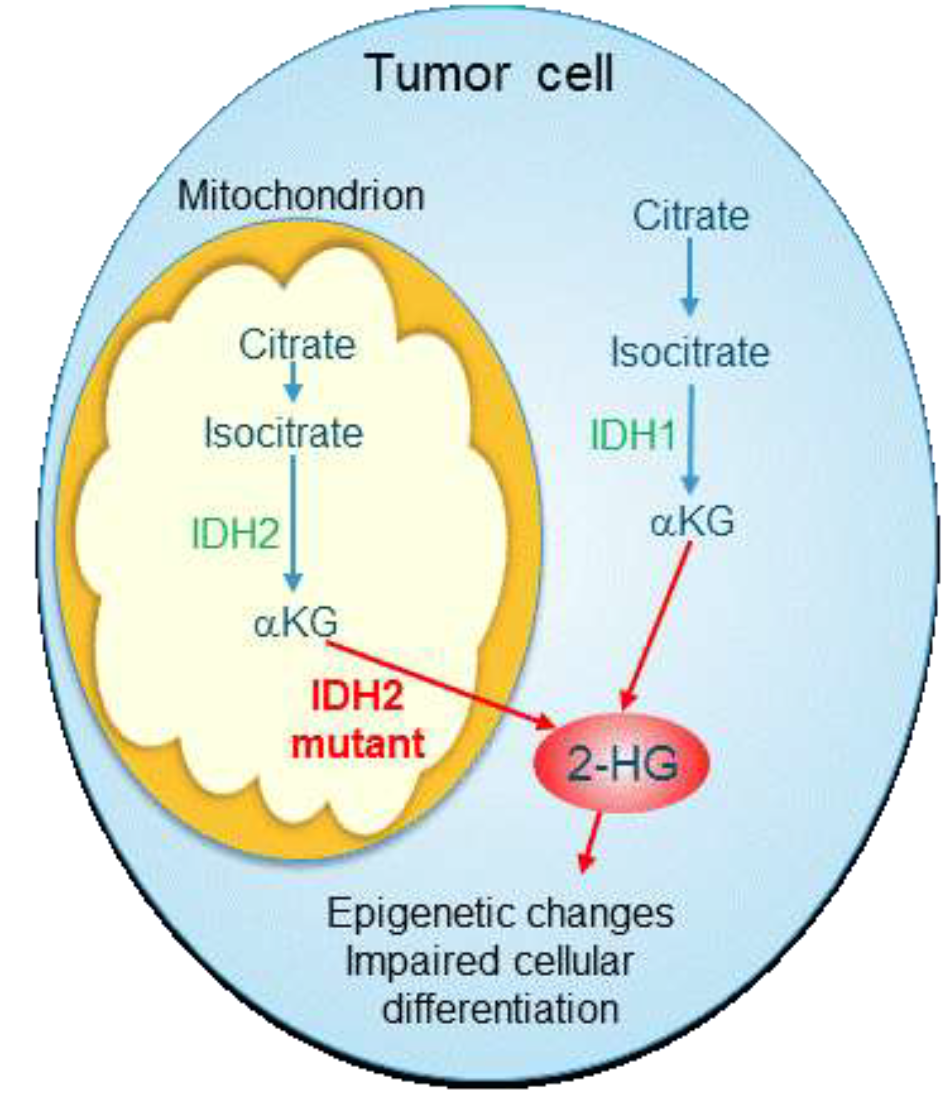 Dang L et al. Trends Mol Med 2010;16(9):387-97. Chou WC et al. Leukemia 2011;25(2):246-53. Patel JP et al. N Engl J Med 2012;366(2):1079-89. Medeiros BC et al. Leukemia 2017;31:272-81.
Enasidenib
Mechanism of action: 
Selective isocitrate dehydrogenase-2 (IDH2) inhibitor 
Indication:
For the treatment of adult patients with relapsed or refractory acute myeloid leukemia with IDH2 mutation as detected by an FDA-approved test
Recommended dose:
100 mg orally once daily until disease progression or unacceptable toxicity
https://www.fda.gov/Drugs/InformationOnDrugs/ApprovedDrugs/ucm569482.htm
Enasidenib package insert, August 2017
Phase I/II Study of Enasidenib for Patients with IDH2-Mutant AML
IDH2 mutations found in ~12% of patients with R/R AML
Response (N = 176)
ORR: 40% 
CR: 19%  
Median OS
All patients with R/R AML: 9.3 mo
Patients who attained complete remission: 19.7 mo
IDH inhibitor-associated differentiation syndrome: 6%
Stein EM et al. Blood 2017;130(6):722-31.
Phase I Trial of Ivosidenib for Patients with IDH1-Mutant AML
IDH1 mutations found in ~10% of patients with R/R AML
Response (N = 125) 
ORR: 42% 
CR + CRh: 30%
Median duration of response: 6.5 mo  
Median OS
All patients with R/R AML: 8.8 mo
IDH inhibitor-associated differentiation syndrome (all grades): 9.6%
DiNardo CD et al. Proc ASH 2017;Abstract 725.
Induction Therapy for AML, Including Patient Selection for Midostaurin and Gemtuzumab Ozogamicin
Management of Elderly Patients with AML
Treatment-Related AML or AML with MDS-Related Changes
Management of Patients with R/R AML with FLT3 and IDH 1/2 Mutations
Selection of Initial Therapy for Patients with ALL
Inotuzumab Ozogamicin, Blinatumomab and CAR T-Cell Therapy for R/R ALL
Case Presentation (Ms Cuello)
63-year-old woman with Ph-negative B-ALL

Treatments received
Hyper-CVAD 
Blinatumomab 
Scheduled for allogeneic stem cell transplant in May 2018

Other considerations
Loss of her elderly mother
Blinatumomab-associated rash
Whipple resection for pancreatic NET
Acute lymphoblastic leukemia
Ph-negative
AYA (18-39?)
adolescent young adult
Adult (40-60?)
Older adult (>60?)
Pediatric inspired
Adult regimens
Low intensity
Ph-positive: add TKI; CD20+: consider rituximab; T-ALL: consider nelarabine
ALL Diagnosis and Risk Assessment
ALL diagnosis (1-2 days)
• Morphology
• Immunophenotype
• RT-PCR (BCR-ABL 1)
• Biology/risk assessment
• Cytogenetics/genetics/new genetics/genomics/MRD study (molecular probe/LAIP)
Clinical risk factors (age/WBC…)
Targeted therapy/monoclonals

• BCR-ABL+: add TKI
• CD20+: consider rituximab
TLS prophylaxis
Prephase (5-7 days)
• Supportive measures
MRD study/immunobiologic subsets
CR induction/CNS prophylaxis (4-8 weeks)
Allogenic SCT
• HR and/or MRD+
Final risk assessment
Consolidation (0.5-1 year)
• SR and/or MRD-
Maintenance (2 years)
Adapted from: http://www.esmo.org/Guidelines/Haematological-Malignancies/Acute-Lymphoblastic-Leukaemia
Pediatric-Inspired Regimen: US Intergroup Study for AYAs 16 to 39 Years Old: C10403
Accrual completed on 9/15/12 (n = 300)
*
DI
I
C
IM
M
MTX
   VCR
   Peg-ASP
   IT-MTX
Cyclo
   VCR
   Dex
   Peg-Asp
   Ara-C
   6MP
   IT-MTX
DNR
VCR
Pred
Peg-Asp
IT-MTX
IT-AraC
DOX
       Cyclo
       Dex
       Peg-Asp
       Ara-C
       6-TG
       IT-MTX
DEX
       VCR
       6MP
       MTX
       IT-MTX
* 5 phases: induction, consolidation, interim maintenance, delayed intensification and prolonged maintenance
Stock W et al. Proc ASH 2014;Abstract 796.
Minimal Residual Disease (MRD) Assessment
Should be done after induction and at follow-up (time points guided by regimen used)
Should be sent from first pull of bone marrow aspirate
Methods (commercial tests available)
6-color flow cytometry
Real-time quantitative PCR
NGS
Detects:
Fusion genes (eg, BCR-ABL)
B-ALL: Ig heavy chain gene rearrangements
T-ALL: T-cell receptor (TCR) rearrangements
Induction Therapy for AML, Including Patient Selection for Midostaurin and Gemtuzumab Ozogamicin
Management of Elderly Patients with AML
Treatment-Related AML or AML with MDS-Related Changes
Management of Patients with R/R AML with FLT3 andIDH 1/2 Mutations
Selection of Initial Therapy for Patients with ALL
Inotuzumab Ozogamicin, Blinatumomab and CAR T-Cell Therapy for R/R ALL
Inotuzumab Ozogamicin in ALL: Mechanisms of Action
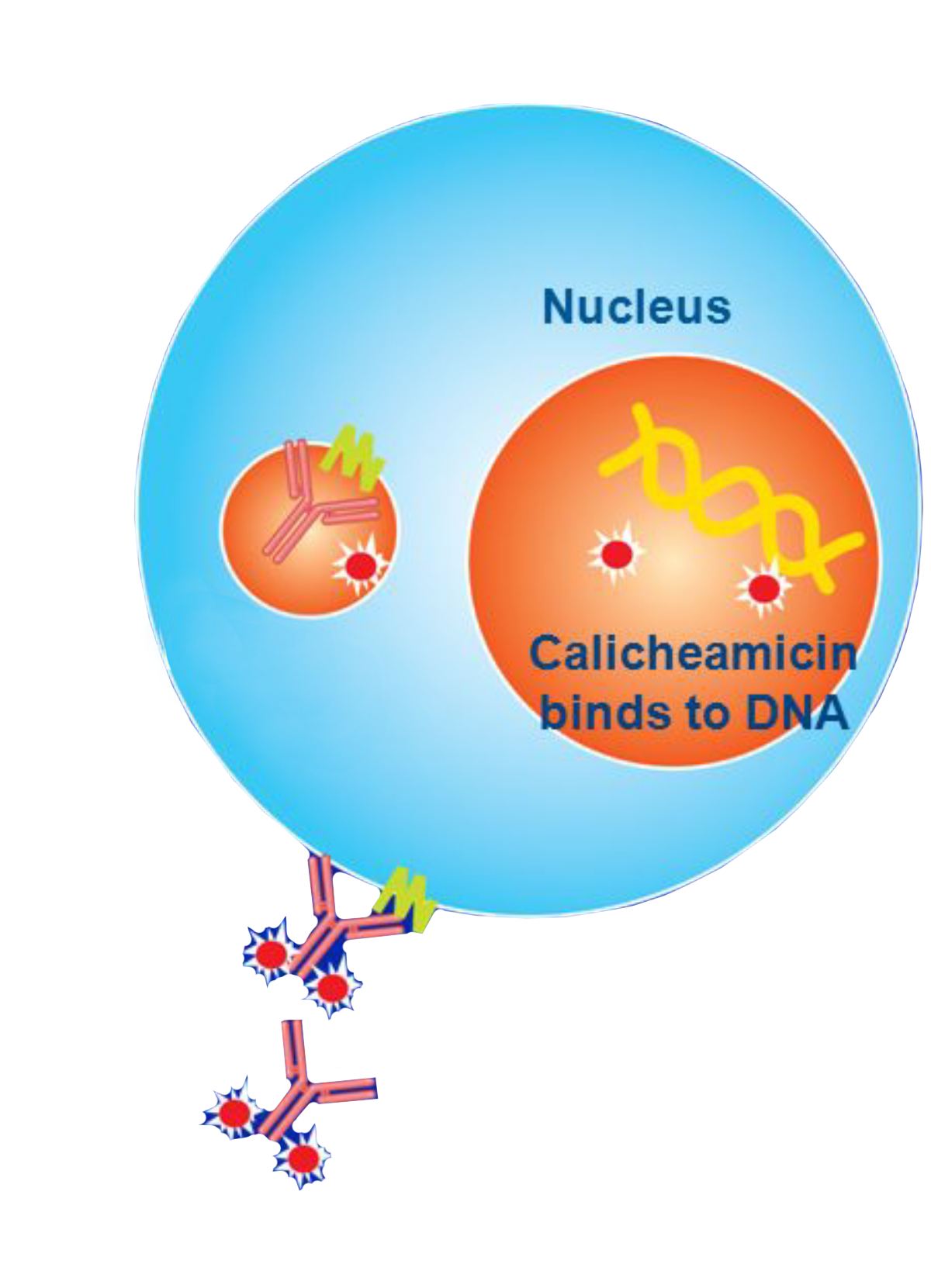 Tumor cell
The antibody-antigen complex is rapidly internalized upon binding to CD22
Calicheamicin is released inside the tumor cell
Calicheamicin is more potent than other cytotoxic chemotherapeutic agents
Calicheamicin binds to DNA, inducing double-stranded DNA breaks
Development of DNA breaks is followed by apoptosis of the tumor cell
Internalization
CD22
Inotuzumab ozogamicin
With permission from Jabbour E et al. Proc ASCO 2012;Abstract 6501.
Inotuzumab Ozogamicin (InO)
Mechanism of action:
Antibody-drug conjugate targeted to CD22
Indication:
For the treatment of adults with relapsed or refractory B-cell precursor acute lymphoblastic leukemia (ALL). 
Recommended dose:
Premedicate with a corticosteroid, antipyretic and antihistamine prior to all infusions.
For the first cycle: 21-day cycle; 0.8 mg/m2 on day 1, 0.5 mg/m2 on days 8 and 15
CR/CRi: 28-day cycle; 0.5 mg/m2 on days 1, 8 and 15
No CR/CRi: 28-day cycle; 0.8 mg/m2 on day 1, 0.5 mg/m2 on days 8 and 15
https://www.fda.gov/Drugs/InformationOnDrugs/ApprovedDrugs/ucm572133.htm 
Inotuzumab ozogamicin package insert, August 2017
Phase III INO-VATE ALL Trial: OS and Response
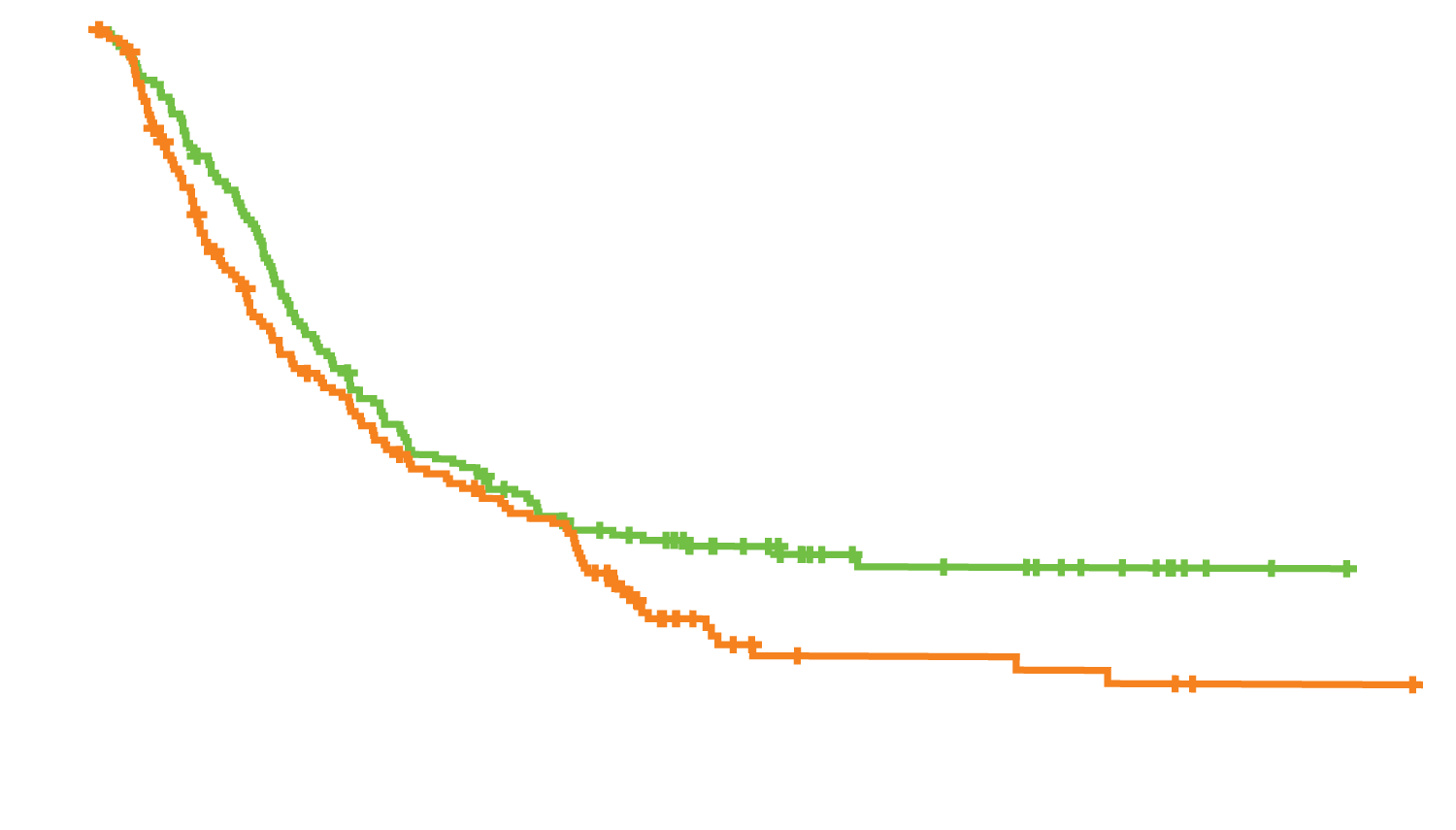 OS
Hazard ratio, 0.77
p = 0.04
Probability of Overall Survival
Median OS = 7.7 mo
Inotuzumab ozogamicin group
(n = 164)
Median OS = 6.7 mo
Standard-therapy group
(n = 162)
Months
Kantarjian HM et al. N Engl J Med 2016;375(8):740-53.
Phase III INO-VATE ALL Trial: Select Adverse Events
Kantarjian HM et al. N Engl J Med 2016;375(8):740-53.
CD19: An Ideal Tumor Target in B-Cell Malignancies
CD19 expression is generally restricted to B cells and B-cell precursors1
CD19 is not expressed on hematopoietic stem cells1
CD19 is expressed by most B-cell malignancies1
CLL, B-ALL, DLBCL, FL, MCL1
Antibodies against CD19 inhibit tumor cell growth
B cell lymphomas and leukemias
CD19 expression
preB-ALL
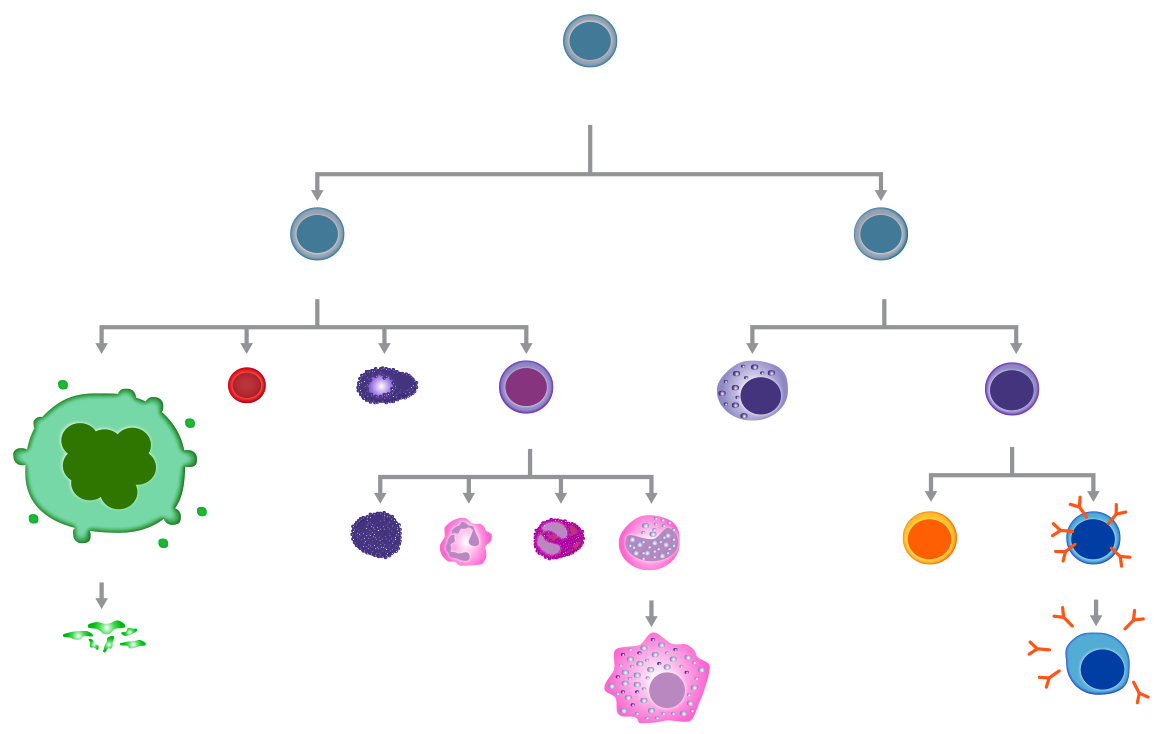 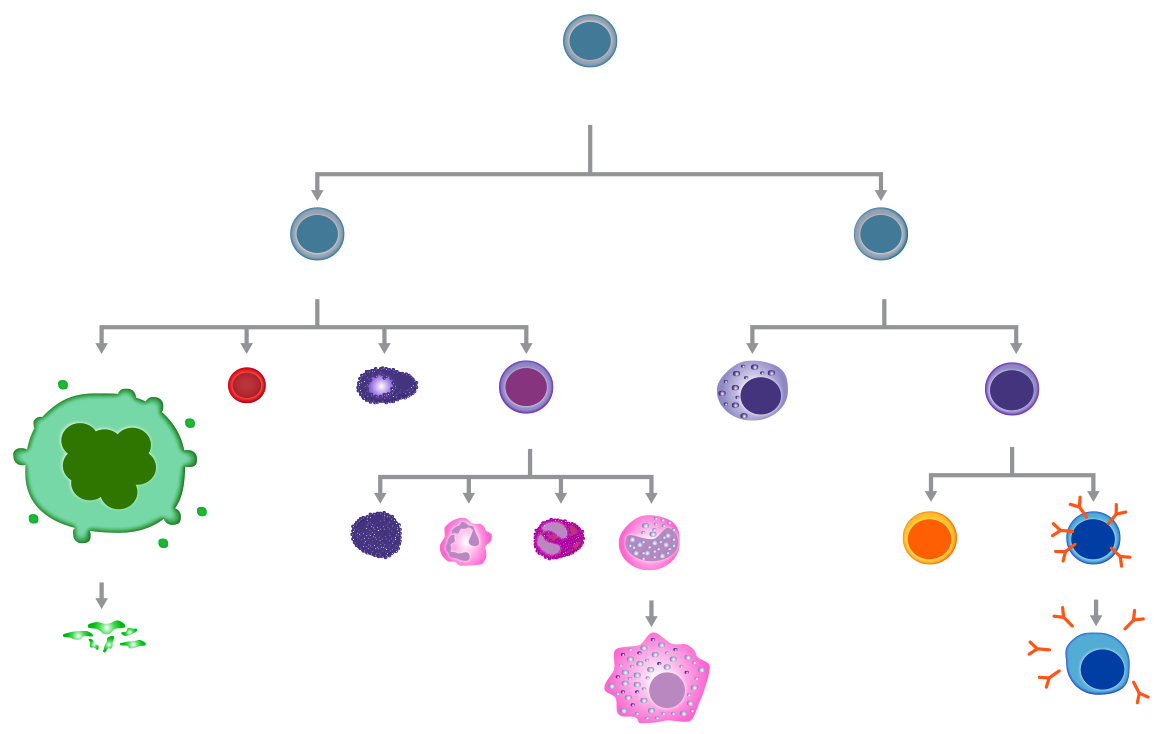 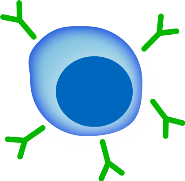 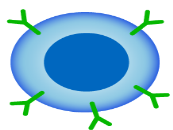 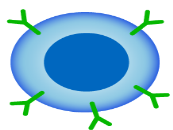 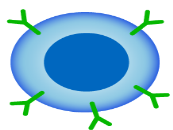 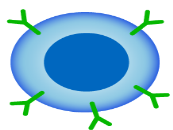 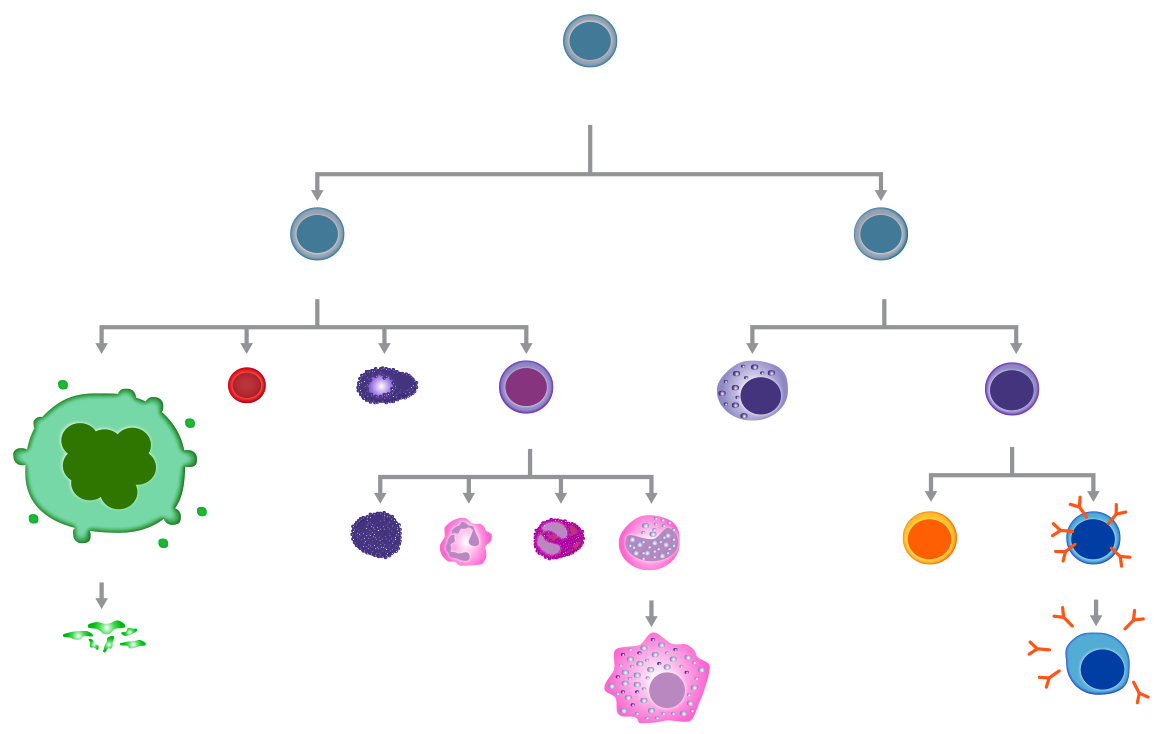 Hematopoietic
stem cell
Pro-B
Pre-B
Immature
(IgM)
Mature 
(IgM, IgD)
Activated 
B cell
Memory
B cell 
(IgG, IgA)
Plasma 
cell 
(IgG)
1 Scheuermann RH, Racila E. Leuk Lymphoma 1995;18(5-6):385-97; Image adapted from Janeway CA et al. Immunobiology 2001:221-93; Scheuermann RH, Racila E. Leuk Lymphoma 1995;18(5-6):385-97; Feldman M, Marini JC. Cell cooperation in the antibody response. In: Roitt I, Brostoff J, Male D, eds. Immunology 2001:131-46.
[Speaker Notes: CD19 is an ideal tumor target in B-cell malignancies because it is generally restricted to B cells and B cell precursors, and is expressed on the surface of most B-cell malignancies1
Furthermore, antibodies against CD19 inhibit tumor cell growth indicating that CD19 is an appropriate anti-cancer target1
Importantly, CD19 is not expressed on pluripotent bone marrow stem cells. Therefore, CD19 targeted agents should not affect a patient’s ability to regenerate hematopoietic stem cells and produce normal blood cells from other (ie non-B) hematopoietic lineages. This reduces the risk of developing autoimmune disease or irreversible myelotoxicity1

References
Scheuermann RH, et al. CD19 antigen in leukemia and lymphoma diagnosis and immunotherapy. Leuk Lymphoma. 1995;18:385-397.]
Mode of Action of BiTE Antibody Blinatumomab
VH
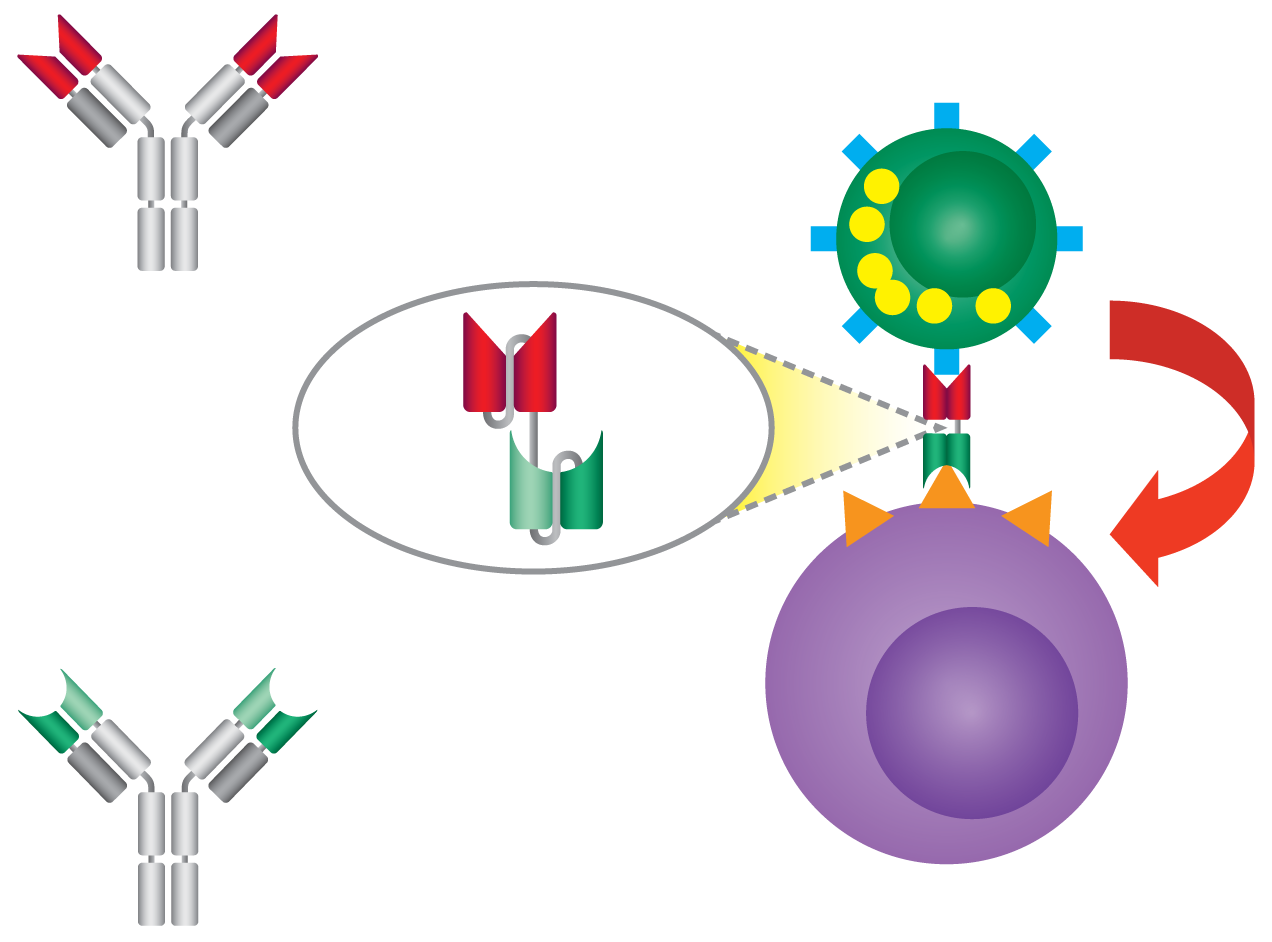 VL
-CD3antibody
T Cell
CD3
Redirectedlysis
BlinatumomabBiTE
Blinatumomab: A BiTE antibody designed to direct cytotoxic T cells to CD19-expressing cancer cells
Target antigen
CD19
Tumorcell
VH
VL
-CD19antibody
Bargou R et al. Science 2008;321(5891):974-7.
[Speaker Notes: No redraw, fix font]
Blinatumomab
Mechanism of action:
Bispecific CD19-directed CD3 T-cell engager
Indication:
For the treatment of patients with relapsed or refractory B-cell precursor acute lymphoblastic leukemia (ALL) 
Recommended dose:
For patients ≥ 45 kg, fixed dose (shown below). For patients < 45 kg, BSA (body surface area)-based dose
Induction cycle 1: 9 mcg/day days 1-7, 28 mcg/day days 8-28, 14-day treatment-free interval
Cycles 2-5: 28 mcg/day days 1-28, 14-day treatment-free interval
Cycles 6-9: 28 mcg/day days 1-28, 56-day treatment-free interval
Hospitalization recommended for days 1-9 of cycle 1 and days 1-2 of cycle 2
Premedicate with dexamethasone before first dose of each cycle
https://www.fda.gov/Drugs/InformationOnDrugs/ApprovedDrugs/ucm566708.htm
Blinatumomab package insert, March 2018
Overview of CAR T-Cell Therapy
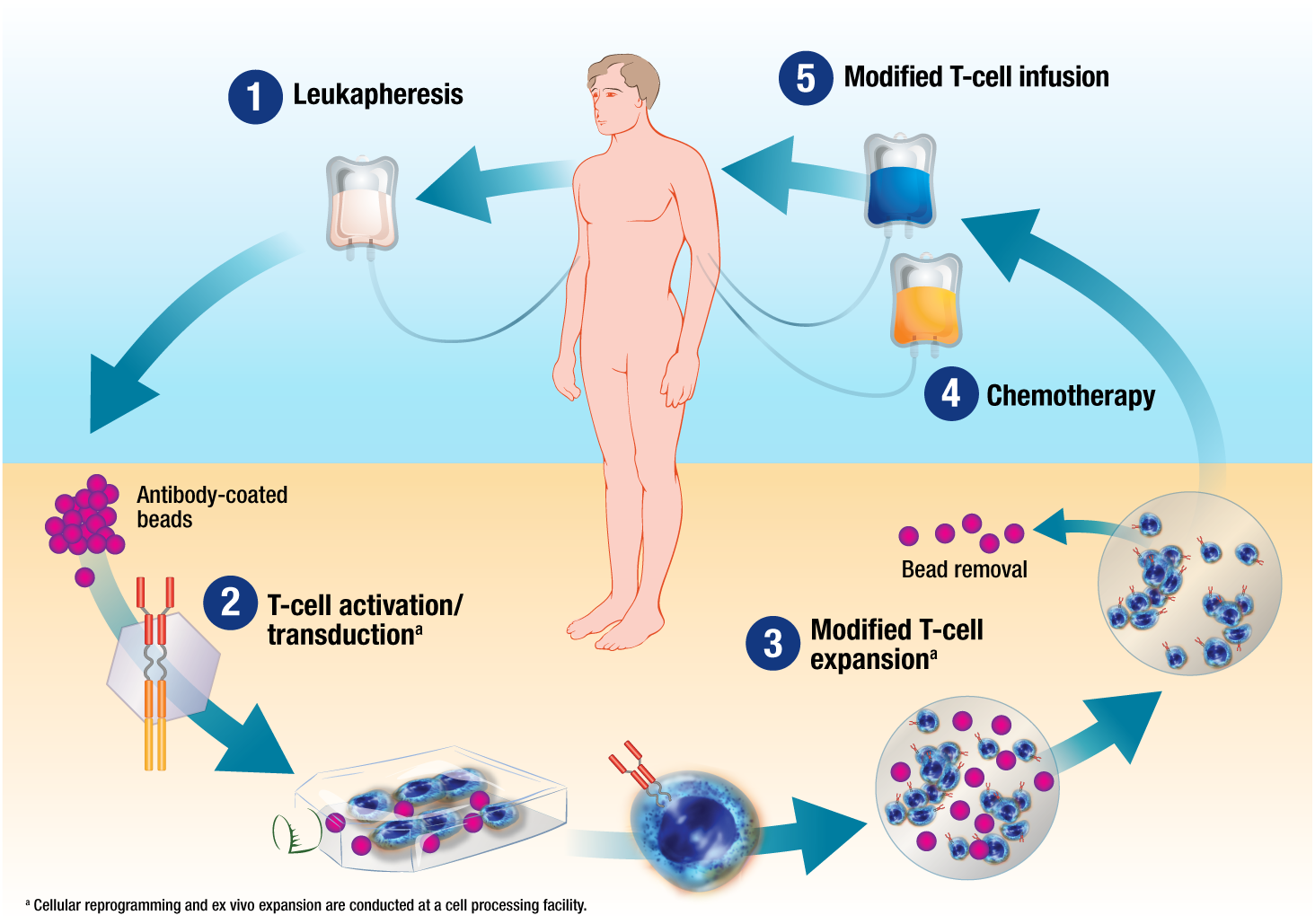 Tisagenlecleucel
Mechanism of action:
CD19-targeted chimeric antigen receptor (CAR) T-cell immunotherapy
Indication:
For the treatment of patients up to age 25 years with B-cell precursor ALL that is refractory or in second or later relapse 
Recommended dose:
One infusion of 0.2 to 5.0 x 106 (CAR)-positive viable T cells per kg body weight intravenously for patients who are ≤50 kg, and 0.1 to 2.5 x 108 total CAR-positive viable T cells intravenously for patients who are >50 kg, administered 2 to 14 days after lymphodepleting chemotherapy
https://www.fda.gov/Drugs/InformationOnDrugs/ApprovedDrugs/ucm603171.htm
Blinatumomab package insert, March 2018
Phase II ELIANA Trial: Survival and Response
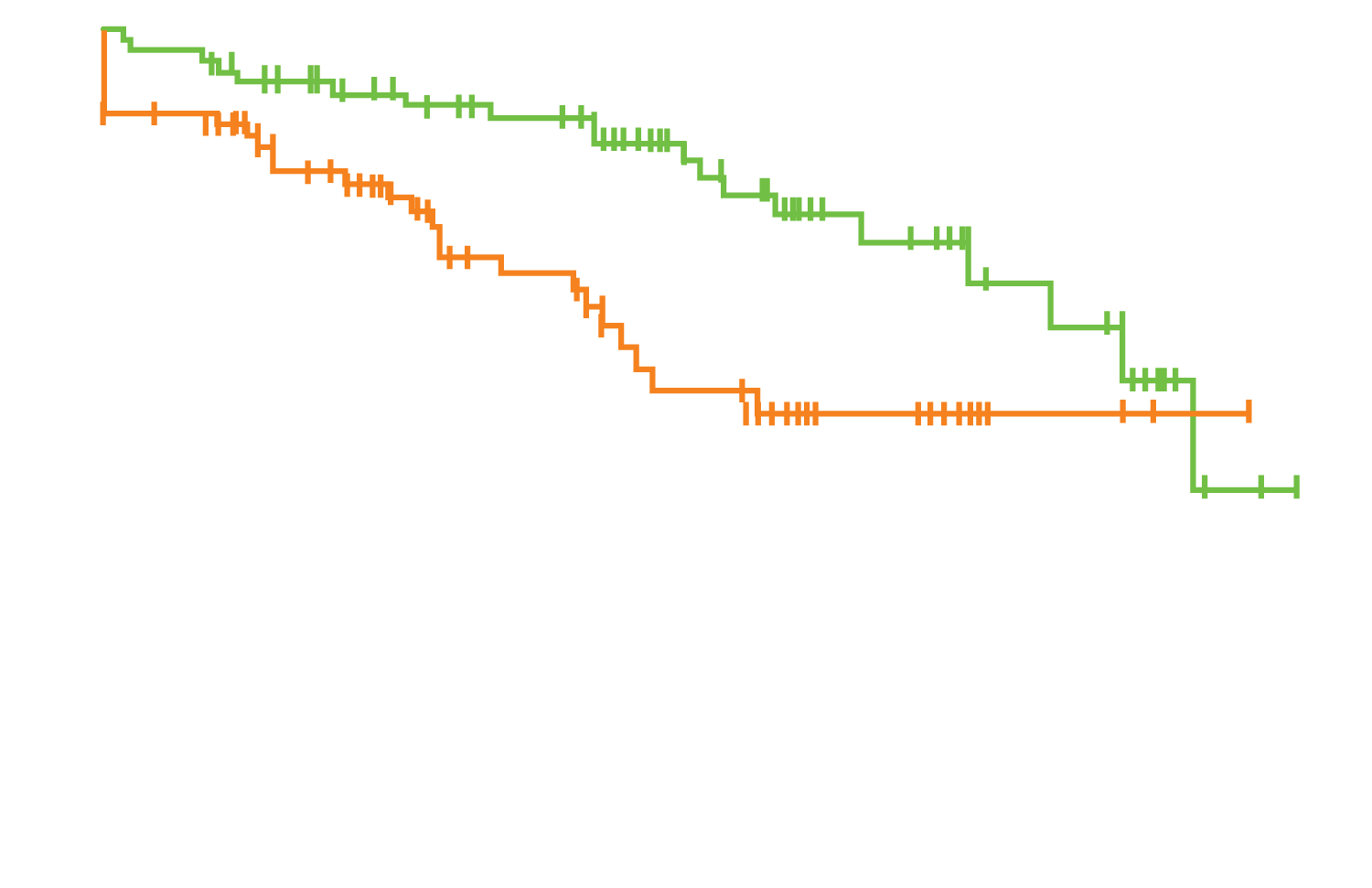 Overall survival
Probability
Event-free survival
Months since tisagenlecleucel infusion
Maude SL et al. N Engl J Med 2018;378(5):439-48.
Phase II ELIANA Trial: Select AEs within 8 Weeks After Infusion
Maude SL et al. N Engl J Med 2018;378(5):439-48.
Cytokine Release Syndrome (CRS): Common Symptoms
Based on CAR T-cell experience
Diagnosis based on clinical symptoms and events
Management: tocilizumab and glucocorticoids
CAR T-Cell-Related Encephalopathy Syndrome (CRES)
Signs and symptoms include: 
diminished attention 
language disturbance 
impaired handwriting 



confusion
disorientation
Typically lasts 2-4 days but can range from hours to weeks
Severity can fluctuate rapidly
Neelapu SS et al. Nat Rev Clin Oncol 2018;15(1):47-62.
CRES: Timeline of Events
CAR T therapy administered
3 weeks
5 weeks
Day 5
Phase 1 (days 0-5)
Concurrent with high fever and other CRS symptoms
Typically shorter duration and lower grade (Grade 1-2)
Anti-IL-6 therapy is effective
Delayed events
10% of patients experienced delayed neurotoxic events, including seizures and episodes of confusion, during the 3rd or 4th week after treatment
Phase 2 (day 5 onward)
CRS and fever have subsided
Typically longer duration and higher grade (Grade 3+)
Anti-IL-6 therapy is not effective; corticosteroids recommended
Neelapu SS et al. Nat Rev Clin Oncol 2018;15(1):47-62.
Case Presentation (Ms Ziskind)
26-year-old woman with high-risk precursor B-ALL

Treatments received
CAR T-cell therapy 
Matched unrelated donor allotransplant 

Other considerations
Borderline personality disorder; tumultuous relationship with abusive boyfriend 
Supportive adoptive parents and an incredibly kind and patient mother/ primary caregiver during this past year